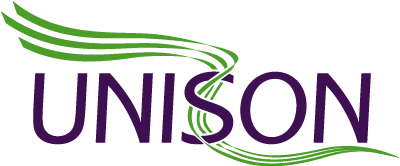 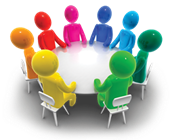 Setting up a Black Members Self Organised Group (SOG) in your Branch - How to Guide
Mumta Erkadoo
Area Organiser
Secretary to SE Regional Black Members Committee
Aims of this workshop
Understand what a Self-Organised Group (SOG) is and why they are important to UNISON
Discuss how a Black Members SOG could be organised 
Discuss how to prepare, implement and support a Black Members SOG
Give you the tools and enthusiasm to return to your Branch and set up a SOG
[Speaker Notes: Create a safe space to discuss issues and lived experiences pertinent to the group]
Self-Organised Groups in UNISON
UNISON has four recognised Self Organised Groups:

Women Members 
Black Members 
Disabled Members 
Lesbians and Gay men, Bisexual and Transgender Members
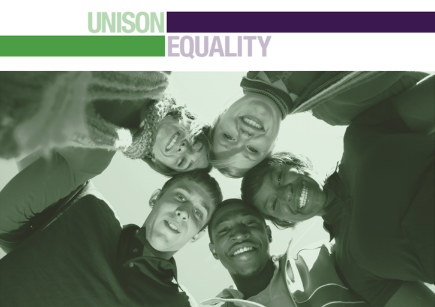 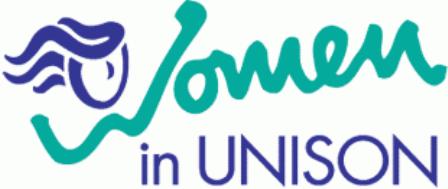 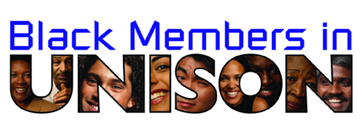 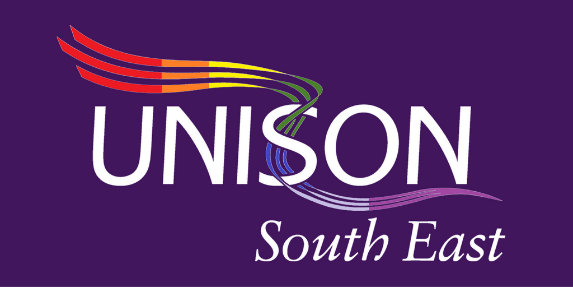 What do SOG’s have in Common?
All four groups share common experiences of discrimination in the community, the workplace and the union 
Self-organisation encourages members in each group to come together to discuss and take forward their own issues and give each other support 
Members may find themselves a member of more than one group 
Self-organisation is a key part of UNISON's strategy for achieving equality
UNISON's Rules
Self-organisation is extremely important, The Rule Book states how UNISON shall promote opportunities for all SOGs to meet the purposes set out below
Meet to share concerns and aspirations and establish their own priorities 
Elect their own representatives 
Have adequate and agreed funding and other resources, including education and training, access, publicity and communications 
Work to build confidence and encourage participation and provide opportunities for the fuller involvement of disadvantaged members     
Work within established policies, rules and constitutional provisions of the Union
‘Why have a Black members SOG in your Branch?’
Discuss and attempt to answer the question, ‘ Why have a Black Members SOG in your Branch?’  As a group you will need to talk us through your answer.
You can use flip charts post it notes and agree someone to feedback
Think about the potential benefits this would have on 

Individual members
Your Branch
UNISON
[Speaker Notes: To reduce isolation for members who self-identify as Black – to be part of something, opportunities to share experience and ideas 
To promote issues of importance to Black members – which are often not fairly represented in UNISON's structures  
A Black members SOG where members feel comfortable, to raise and discuss matters important to them will bring forward these issues so that they can be addressed, and improvements made 
To recruit new members – visible and active presence of a Black Self-organised Group will make UNISON more attractive to staff who identify with them, they may want to be part of this supportive group that is relevant to them and making change happen. 
Recruiting new activists – members may feel able to take on informal tasks as part of their SOG and gain support, encouragement and confidence. 
The Branch achieve policy goals of fair representation
To Consult - the Branch and the employer benefit from the feedback given by Black member SOG which can be approached to provide information and views as a result Collective bargaining agendas are better informed  

To Link with Regional and National Black members SOG – other parts of the Union can make contact with members in your branch if they have a collective identity and or a spokesperson 
Information and ideas can move from your Branch SOG to Regional and National SOG committees motions to inform and affect the work of the SOGs at Regional and National level 
To have fun – Branch Black members SOGs can be innovative in how they operate, they don’t have to replicate structures elsewhere which may be off-putting and excluded some 
Black members SOG should be welcoming, a vehicle for staying connected, spending time together
learning and growing in confidence and enjoying being part of UNISON   
 and conferences so that individuals can be part of a the bigger picture 
Submitting]
Feedback ‘Why have a Black members SOG in your Branch?’
Someone to feedback a couple of minutes each group 
Think about the potential benefits this would have on 

Individual members
Your Branch
UNISON
[Speaker Notes: To reduce isolation for members who self-identify as Black – to be part of something, opportunities to share experience and ideas 
To promote issues of importance to Black members – which are often not fairly represented in UNISON's structures  
A Black members SOG where members feel comfortable, to raise and discuss matters important to them will bring forward these issues so that they can be addressed, and improvements made 
To recruit new members – visible and active presence of a Black Self-organised Group will make UNISON more attractive to staff who identify with them, they may want to be part of this supportive group that is relevant to them and making change happen. 
Recruiting new activists – members may feel able to take on informal tasks as part of their SOG and gain support, encouragement and confidence. 
The Branch achieve policy goals of fair representation
To Consult - the Branch and the employer benefit from the feedback given by Black member SOG which can be approached to provide information and views as a result Collective bargaining agendas are better informed  

To Link with Regional and National Black members SOG – other parts of the Union can make contact with members in your branch if they have a collective identity and or a spokesperson 
Information and ideas can move from your Branch SOG to Regional and National SOG committees motions to inform and affect the work of the SOGs at Regional and National level 
To have fun – Branch Black members SOGs can be innovative in how they operate, they don’t have to replicate structures elsewhere which may be off-putting and excluded some 
Black members SOG should be welcoming, a vehicle for staying connected, spending time together
learning and growing in confidence and enjoying being part of UNISON   
 and conferences so that individuals can be part of a the bigger picture 
Submitting]
Who should set up a Branch Black members SOG?
[Speaker Notes: 10.55 The branch
The Equalities Officer 
The Black Members Officer
A small Working Party]
How to get Started?
Your Branch Organising Framework could identify how the Branch will start up and maintain a SOG:
The Branch can make members aware of SOG’s within UNISON and ask for volunteers from the Black member community to help set one up – 
In 2021 there were 10721 members who identify as Black in SE region, and 170 Black Activist.
Equality Officers – 48 branches have EO's in the Region (just under 50%) they have a co-ordinating role between the SOG's and the Branch
Black Members Officers - 29 Branches have at least one Black Members Officer in our Region
Branch Committee could help you
Finding out who your Black members are (If in doubt ask your regional officers)   
Providing opportunities for Black members to meet – promoting regional and nation events to all members - (2022 Year of Black Workers webinars – anyone can attend) we want members to find out about how they can support their colleagues
 Encouraging members 'self-identify' as Black 
Provide resources and support for the group including finances  
Ensuring Black members SOG is represented on the Branch committee by asking for reports at BC
Notify region when your SOG is established  
Encourage active SOG members to participate in Regional, National meetings and conferences
What do you think a Black members SOG should look like?
There is no single model – each branch will have its own way which works for them! 

SOG’s should follow UNISON’s Rule Book
Have meetings to network and discuss issues
A flexible structure to maximise involvement 
Access to the group should be open to all members who identify as Black
Members must be informed or communicated with - about the group so that they can join or tell their colleagues about it  
A safe space to discuss issues and lived experiences pertinent to the group
Setting up a SOG
Think about your branch and how it would benefit from a Black Member’s SOG. Using what we have spoken about so far, write down how you think you could set up a Black members SOG:

Think about:

Who, what, where when and how
Remember the UNISON rule book and how this would impact your plan
Before Approaching the Branch
Do some research:
Analysis and mapping, where do your Black members work is there a time that would suit them to meet? 
Understanding and highlighting that members can 'self-identify' as Black to attend
What is the Branch view on Self Organising Groups have the Branch had success before – what happened?
Think about the finance you might need - a budget may include hiring a space to meet, or meeting in a public place? Creating posters, leaflets to advertise,  email or posting invites or tie your event advertising into an AGM mail out?
Raise your proposal to the Branch
Talk through your ideas and ask for support from the Branch Sec or Equality Officer 
Once approval is given 
Plan a meeting of Black members
2023 Year of Black Workers what could a SOG do?
Considerations for Meetings
[Speaker Notes: Create a safe space to discuss issues and lived experiences pertinent to the group]
The First Meeting
Plan – an agenda might help you – who is going to say what
Fully accessible venue 
Best time – and duration, lunchtime or after shift? Limit to an hour and a half? 
Refreshments (ask the branch for tea coffee and a sandwich or cakes?)  
Have time for questions and ideas – find out what the members want from future meetings, how they want the Black members SOG to run   
Next steps and who is going to take them 
If a handful turn up - don’t be disappointed – from small acorns ...if a small group has identified something it wants to do – go with it, more will follow ..
How to keep you Black members SOG going?
If you call meetings and very few show up – what do you do?
Recognise that something needs to change 
Ask why – would a newsletter, regular email or other social media work more effectively?
During the pandemic many have had to use Teams or Zoom - would that work? 
Keep the channels of communication open so that Black members know where to go to for help and advice 
It's important to keep trying to bring Black members together who may be affected by similar issues
Put on a training or personal development event – have an outside speaker – region can help with this too 
Organise something lighter – a social event, craft show or demonstration of alternative therapies  
Your casework might alert you to issues of discrimination – the employers' statistics
Checklist/Actions
Research your Black member community 
Speak to your branch and get their backing for your plans
Spread the word and get people involved
Set up your first meeting
Remove barriers to access by planning ahead
Summary
We have covered how to.. and why 
How do you feel about thinking about setting something up or supporting your existing Black members SOG in the Year of Black Workers?
What is your action plan or next steps, now you know how it's done? 
Remember the Regional Black members Committee is there to assist – you may want to think about joining us our AGM is 28 March 2023 and we are keen to encourage more branches to send reps
Rosita Ellis and Skip Bawa are joint Regional Chairs 
There is also a National Black members Committee which you access via the Regional Committee
Future Events & Courses
South East UNISON Course programme 2023
28 February (AM) Guildford Office Having difficult conversations 
28 February (PM) Guildford Office Having difficult conversations
21 July Online Tackling Racism in the Workplace 
24 July Online Signs of Hatred 
24 July Online Misinformation 
16 October Online Unconscious Bias Workshop
Race Equality week – 6-12 Feb 2023
Stephen Lawrence Day 22 April 2023
Windrush Day 22 June 2023
Nelson Mandela International Day
International Day of the Remembrance of Slave Trade and Abolition
Black History Month